FLASH CONTACT NOVEMBRE 2023
PROPRETE DES PARKINGS DE LA COMMUNE

Il est rappelé que les parkings mis à disposition des riverains sur notre commune, ne sont en aucun cas des dépotoirs, il en va de même pour les abords des conteneurs de tri mis à disposition par la Grenoble Alpes Métropole. Les agents municipaux ne sont pas missionnés pour pallier le comportement inacceptable de certains de nos contemporains.
BRULAGE DES DECHETS VERTS

La Mairie rappelle qu’il est formellement interdit de procéder au brûlage des déchets verts sur le territoire de la Métropole conformément à l’arrêté Préfectoral n°2013-322-0020, et ce même à des fins de lutte contre un essaim de guêpes, cette pratique est à proscrire sous peine de poursuites.
ELAGAGE 
Nous vous remercions de bien penser à entretenir tout au long de l’année vos arbres, haies et abords de routes.
En effet, la Métropole demande à ce que les voies communales soit convenablement entretenues notamment pour une question d’accessibilité pour le ramassage scolaire et le passage des camions poubelle. Merci de contacter la Mairie, en cas d’intervention d’un professionnel dans votre propriété, si ce dernier prévoyait d’intervenir en dehors des horaires fixés par l’arrêté municipal, relatif aux nuisances sonores.
Mairie de Saint Pierre de Mésage - Flash contact – Novembre 2023
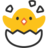 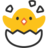 FLASH CONTACT NOVEMBRE 2023
STATIONNEMENT
Consciente des difficultés générées par le nombre de voitures en augmentation dans les foyers Mésageois, la Municipalité tient cependant à faire un rappel sur la réglementation en vigueur s’agissant du stationnement sur la zone de la rue du Pont et de la route de Jouchy. Certains stationnements sont de nature à mettre en danger les piétons lorsqu’ils imposent le contournement du véhicule stationné, sur la voie publique. Par conséquent il est demandé à tous les habitants qui possèdent des places sur leurs propriétés de garer prioritairement les véhicules, sur ces places.
DIVAGATION D’ANIMAUX
Il a été signalé à plusieurs reprises sur le haut du village, la divagation d’un chien au comportement quelque peu agressif, il est demandé au maître du canidé de mettre en œuvre tous les moyens nécessaires, afin que cette bête reste chez elle.
ARRIVEE D’UN CAMION PIZZA SUR LA COMMUNE
Angélique vous accueille tous les lundis soirs sur le parking de la Mairie à partir de 18h00 pour vous régaler avec ses pizzas Napolitaines au feu de bois.
Vous pouvez commander les préparations DA PIPPONA en composant le 07 87 38 31 89.
Mairie de Saint Pierre de Mésage - Flash contact – Novembre 2023